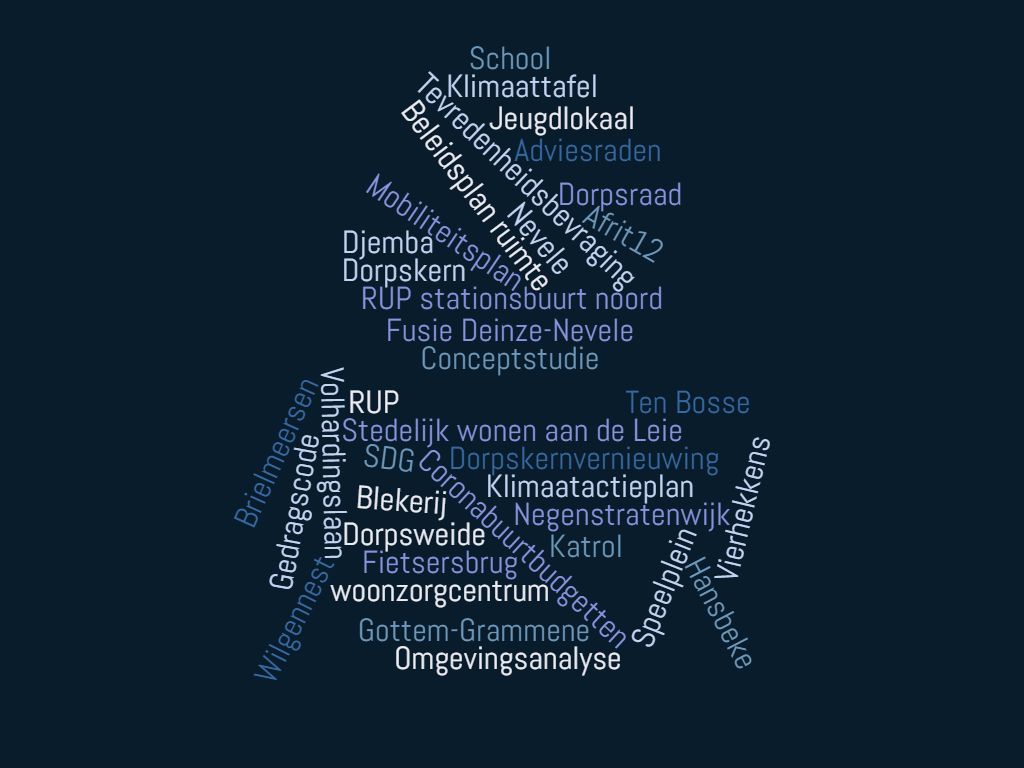 [Speaker Notes: Wie? SKP? Participatie deel hiervan 
Van fragmentatie naar meer structuur in de organisatie]
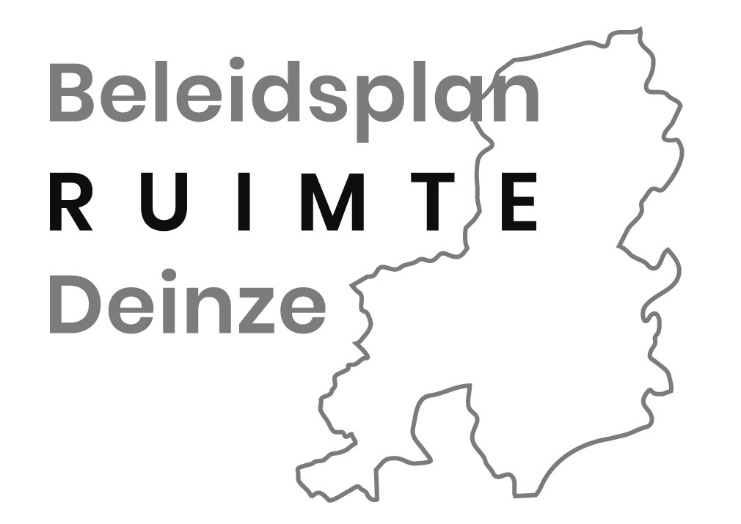 [Speaker Notes: Structuurplan Deinze gedateerd 
Structuurplan Nevele recent
Fusie = nood aan één ruimtelijke visie

Nieuwe ruimtelijke uitdagingen voor bestaande en toekomstige ruimte
Bijkomend ruimtebeslag afbouwen
Klimaatbestendigheid
Energieslimheid
Leefkwaliteit
Groen/blauwe netwerken
Ontharding]
[Speaker Notes: Bestaat uit :

 Strategische visie

 Beleidskaders

 Acties]
Diverse actoren
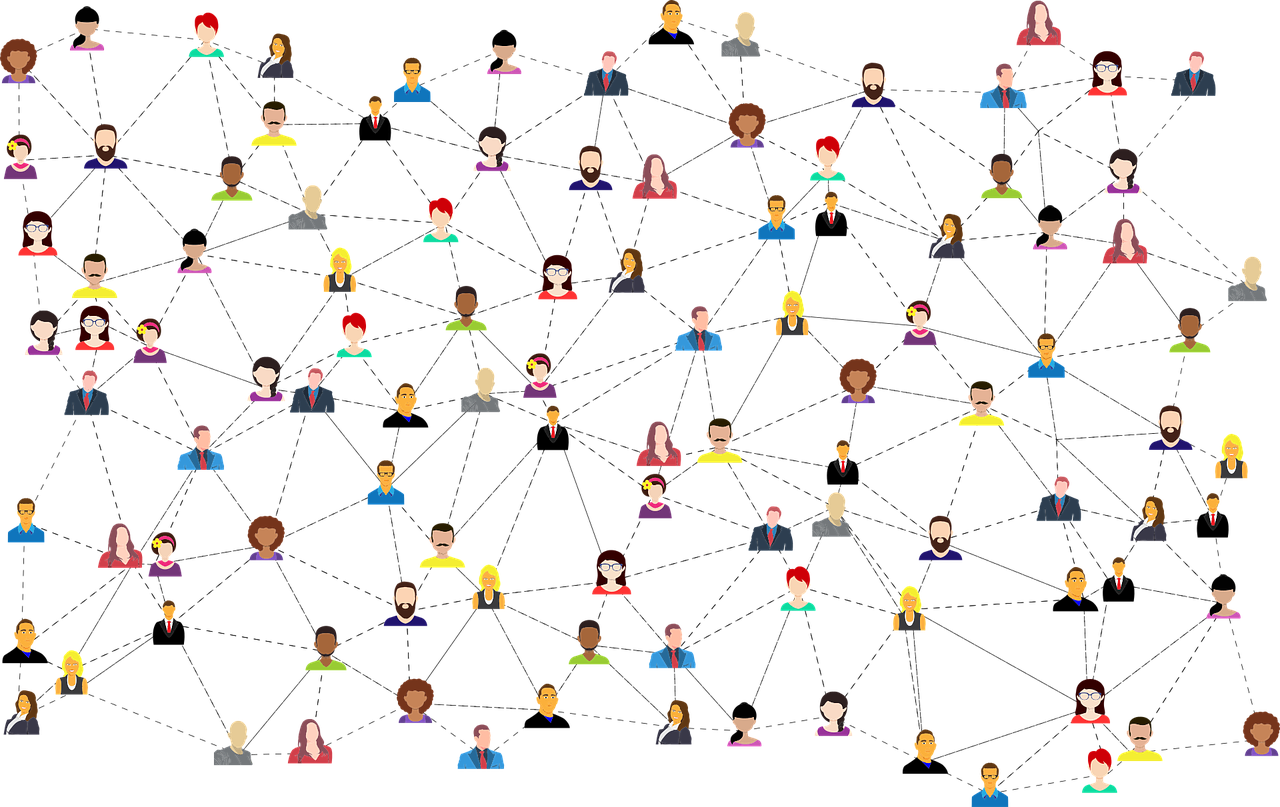 [Speaker Notes: Open planproces = inwoners, adviesraden, gemeenteraadsleden, belanghebbende actoren en andere overheden betrokken
Samenstellen planteam
Formele processtappen
Terugkoppeling bewoners, bestuur en betrokken actoren
Kwaliteitsbewaking
Bestek en onderzoeksbureau]
Procestiming
November 2019 beslissing GR opmaak beleidsplan ruimte 
December 2019 - april 2020 aanstelling studiebureau
Mei 2020 - september 2020 opmaak conceptnota
Oktober 2020 - september 2021 opmaak strategische visie en de beleidskaders
Oktober 2021 - december 2021 opmaak voorontwerpnota’s
Januari 2022 - maart 2022  opmaak ontwerp beleidsplan
April 2022 voorlopige vaststelling beleidsplan 
Mei 2022 - juli 2022 openbaar onderzoek
Augustus 2022 - september 2022 advies GECORO
November 2022 definitieve vaststelling beleidsplan
PARTICIPATIE
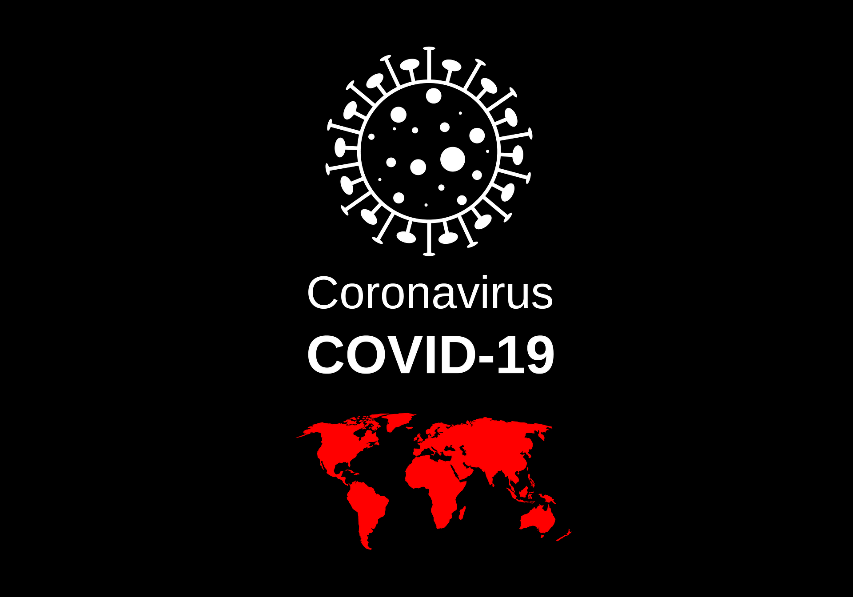 Participatie eind 2019
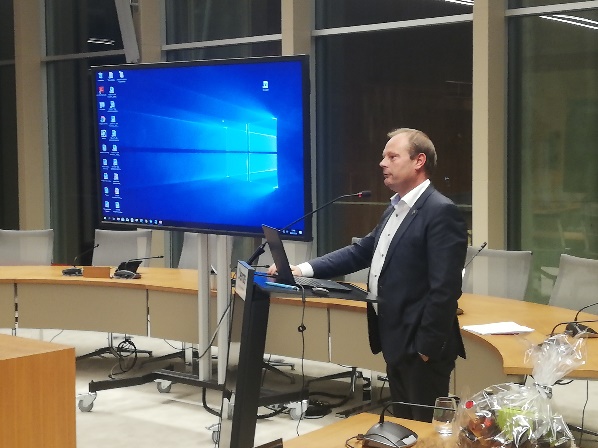 Startmoment met Leo Van Broeck
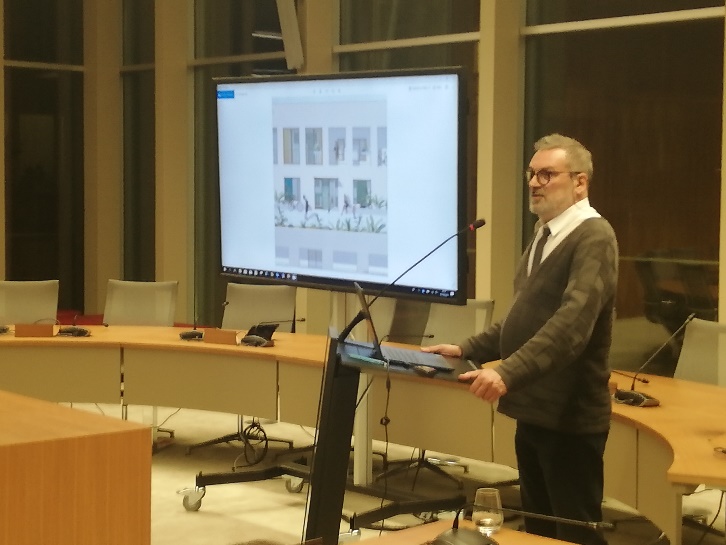 Plenair gedeelte
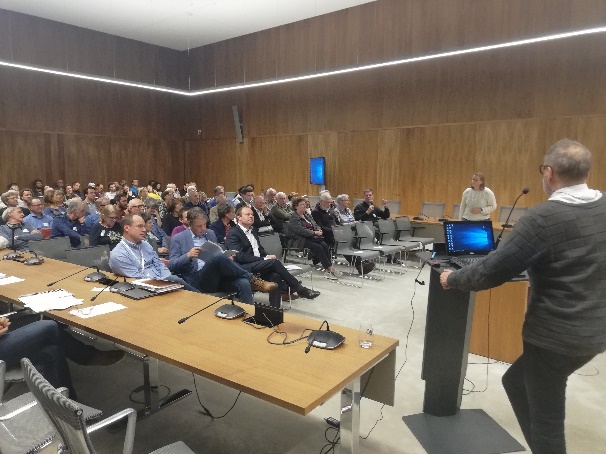 De stad en het platteland hebben elkaar nodig
Participatie eind 2019
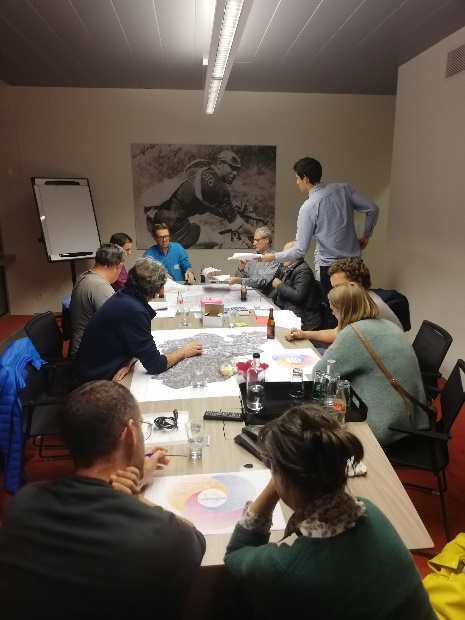 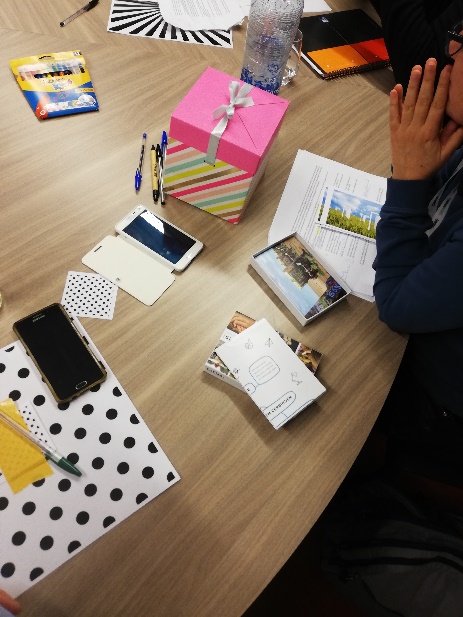 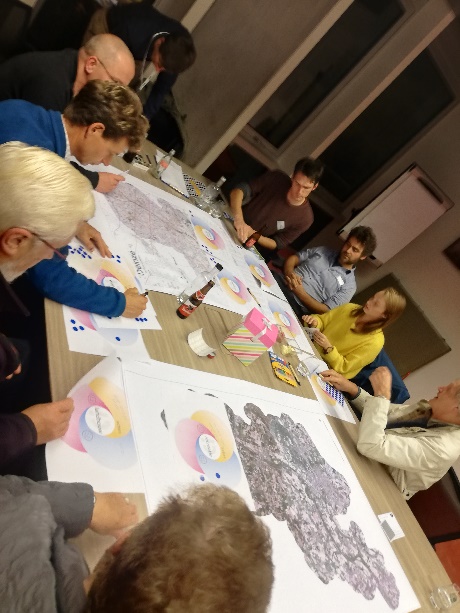 Interactief gedeelte: praatcafé
Wonen
Natuur en groen
Economie, handel en KMO
Recreatie
Landbouw
Resultaten
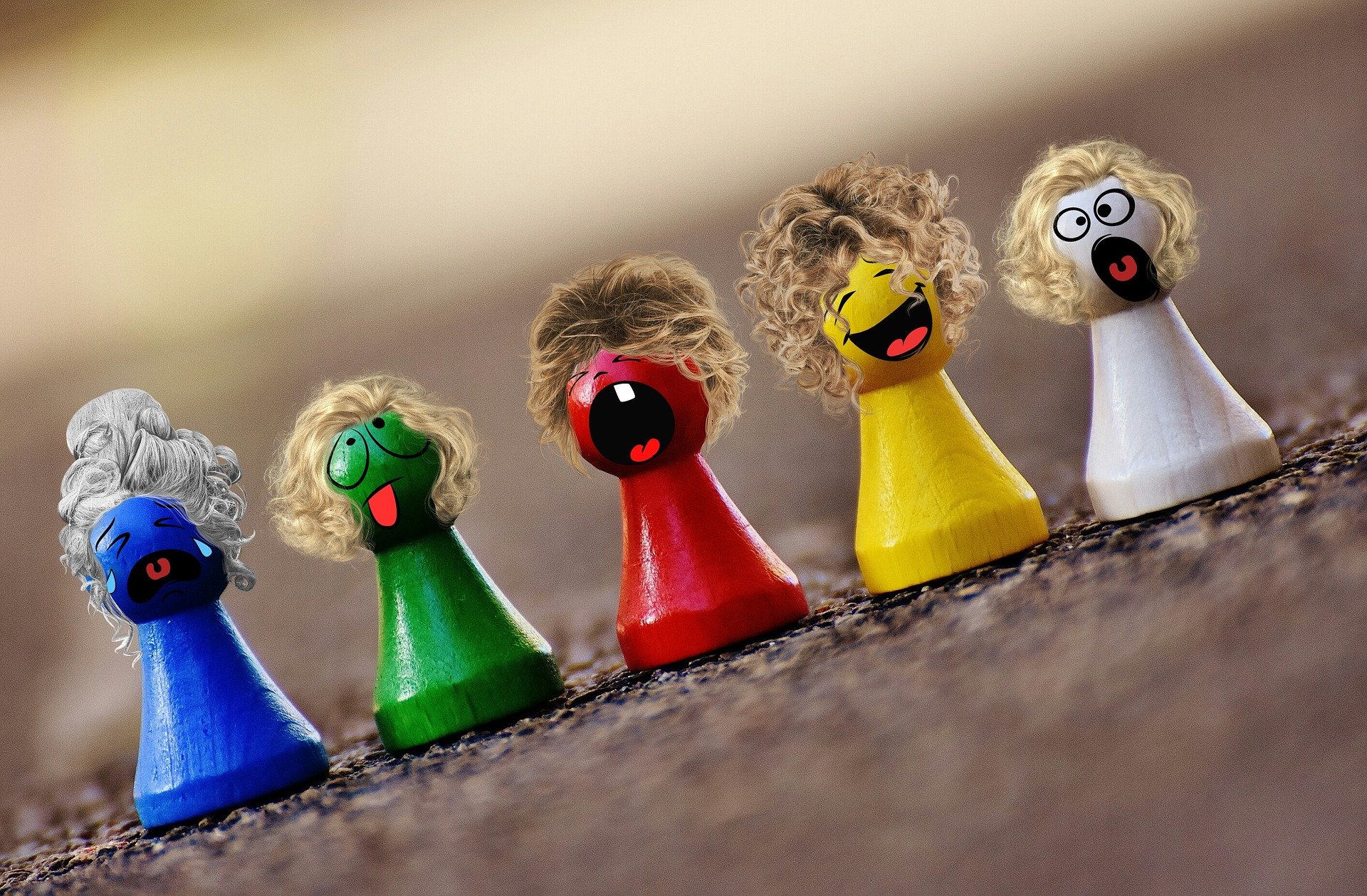 Participatie: wat wel al gedaan?
[Speaker Notes: Toen kwam corona – plan om met kids en jongeren te werken viel in het water…]
goedgezegd.deinze.be
Kinderen en jongeren (november 2020 - 1 mei 2021)
103 ideeën
Boordevol creativiteit
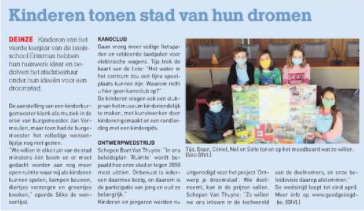 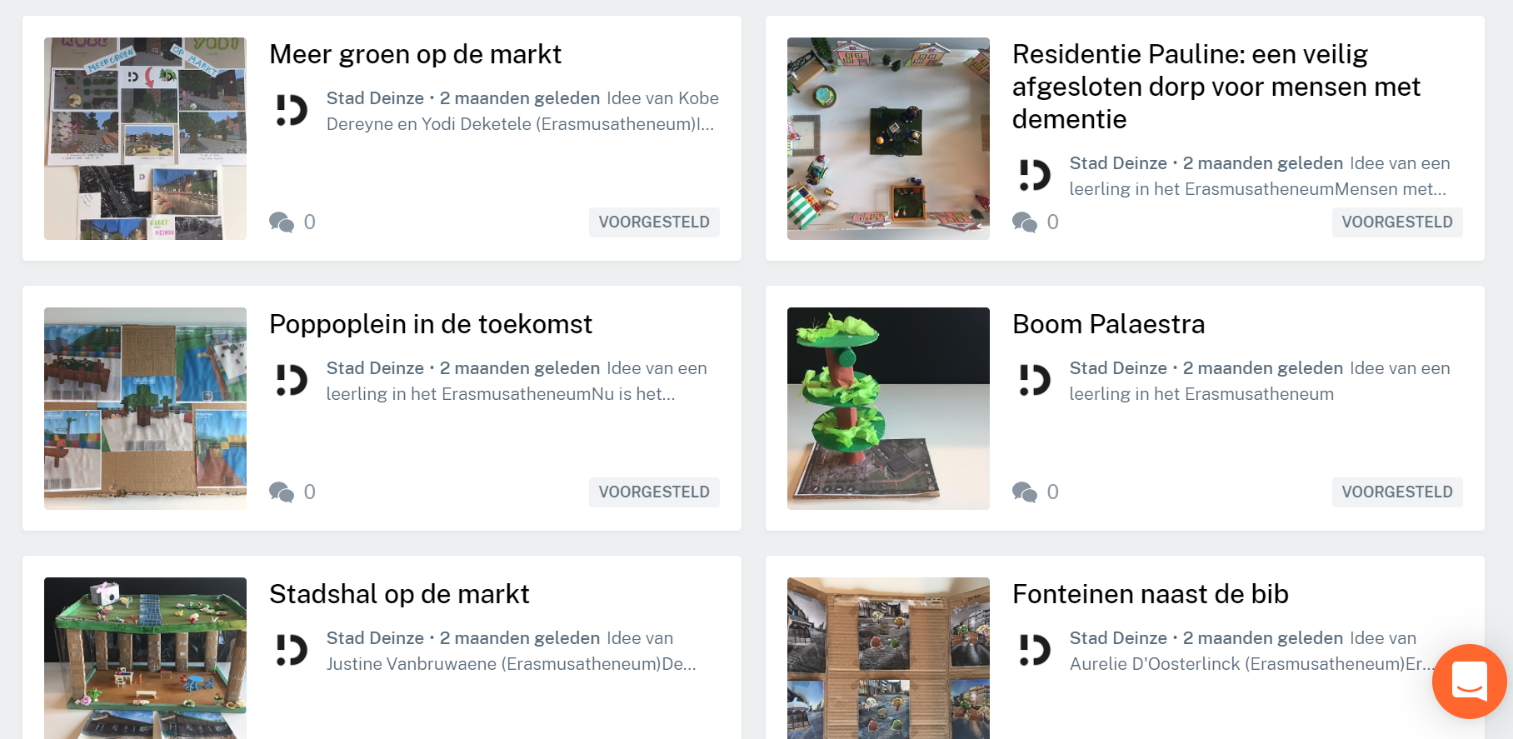 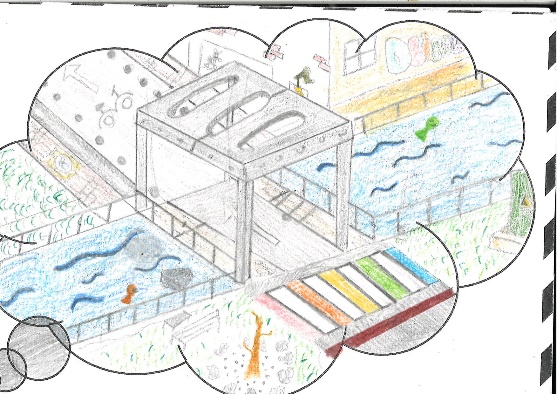 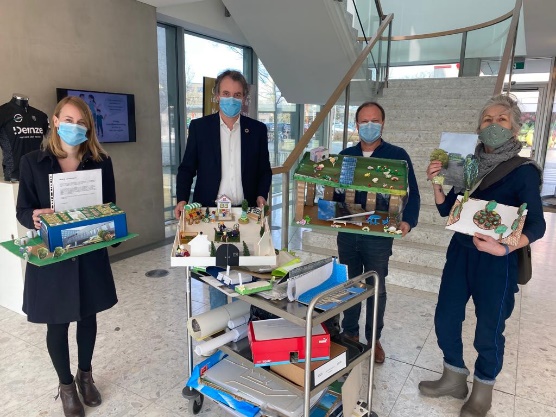 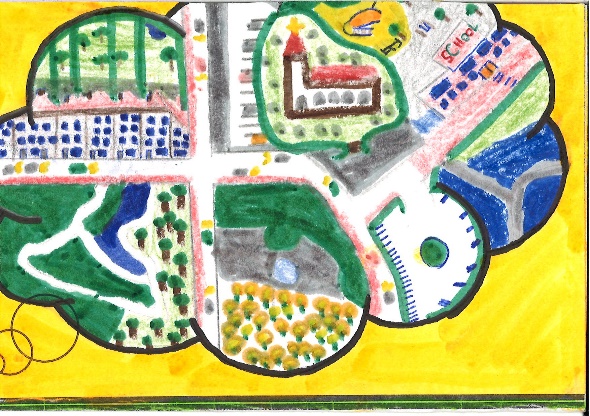 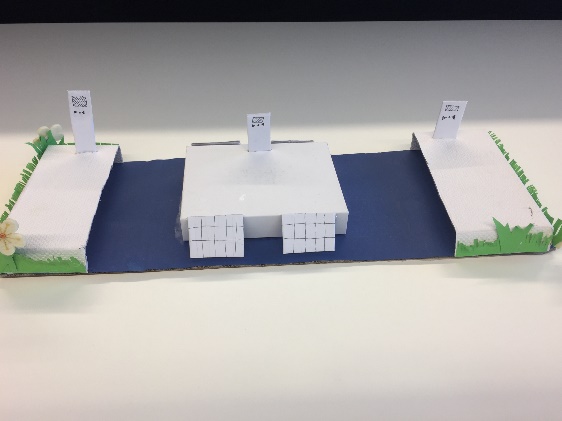